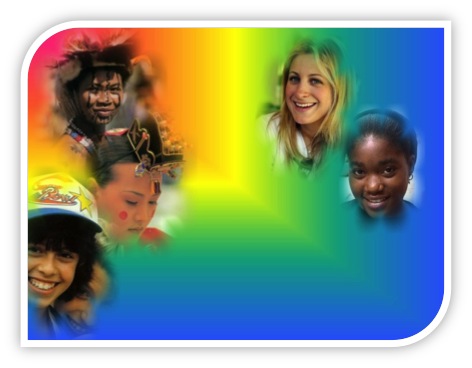 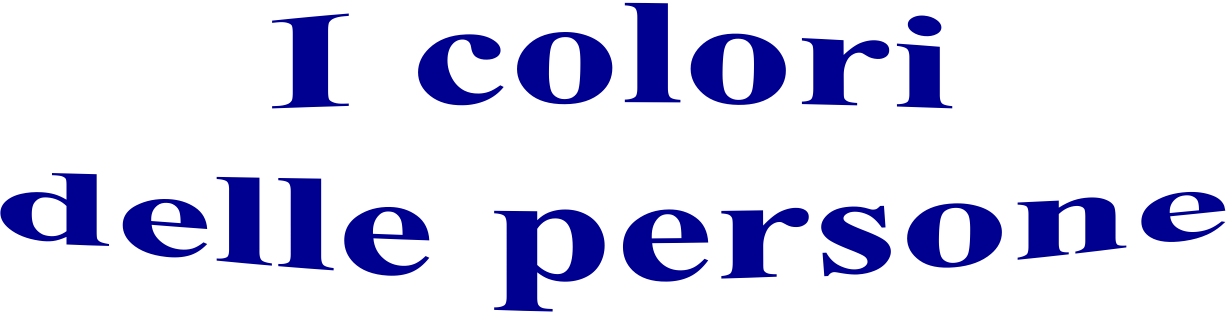 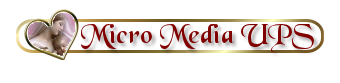 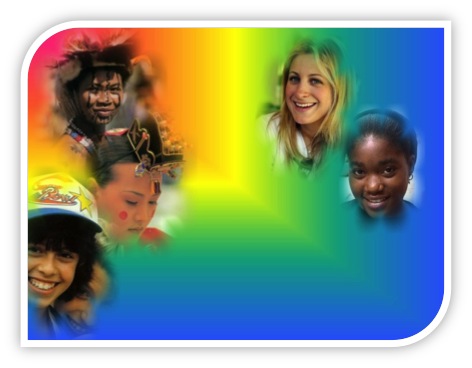 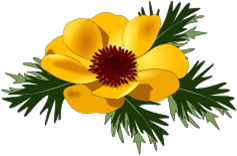 Le persone sono di tanti colori:ciascuna con la propria caratteristicalascia un’orma.
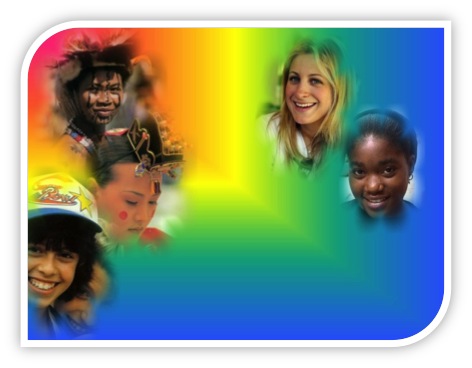 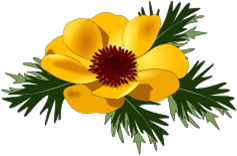 La persona “colore verde”fa risaltare in tutto la bellezza della vitae irradia ovunque speranza.
Esistono le persone di “colore azzurro”:dicono sempre parole di pace e di serenità.
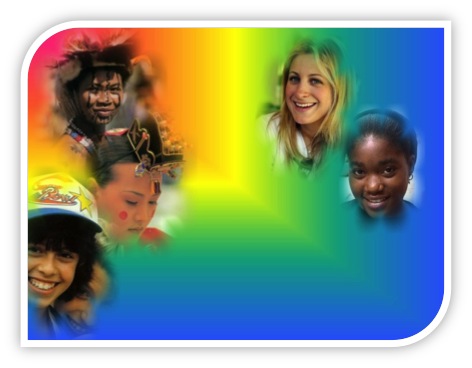 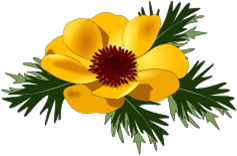 A udirle si ha l’impressione di essere in contatto diretto con il cielo e con il profumo azzurro del mare.
Esiste la persona “colore giallo”che ci illumina come il sole.
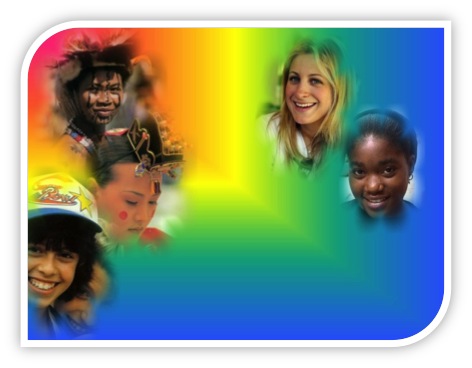 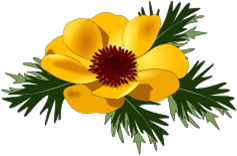 Ci fa sorridere e vedere che la lucentezza delle stelle sta a portata delle nostre mani.
Esiste la persona “colore rosso” che dominale regole del vivere. E’ come il nostro sangue.
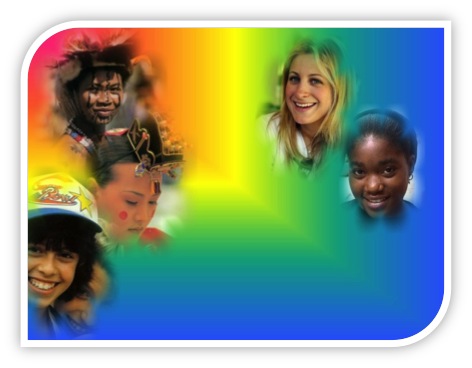 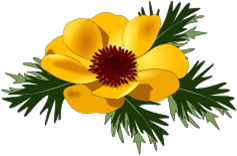 Si accorge dei pericoli,ma non ci toglie mai il coraggio!È prodiga in parole piene di affetto e calore
Ed esiste la persona “color bianco”  che non ci biasima mai.
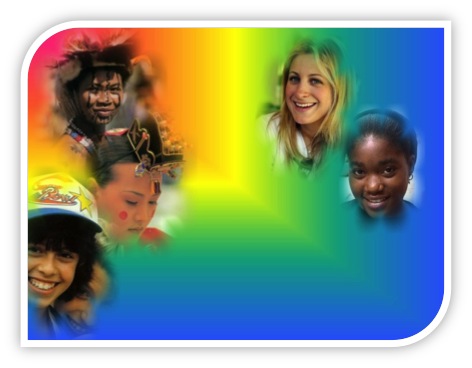 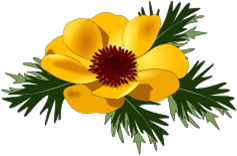 Davanti a lei possiamo vivere senza maschere   
e questa libertà che ci regala ci permette di conoscerci e accettarci meglio.
Esiste la persona “colore della violetta”:che emette il profumo delizioso di una regina,una principessa, una fata buona.
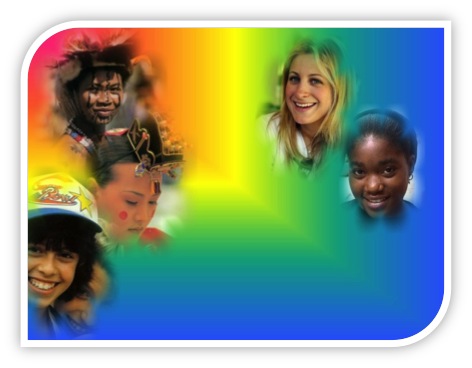 Le sue parole hanno nobiltà, autorità e saggezza.
Esiste la persona “colore arancia”:la sua presenza ci regalauna sensazione di vigore e salute.
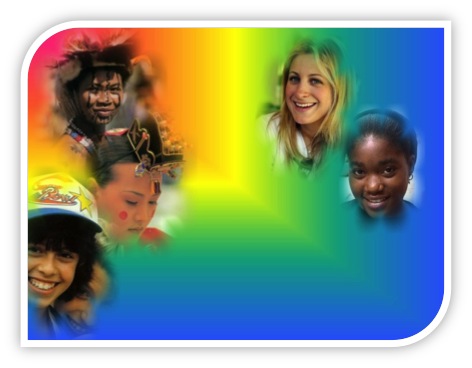 Arricchisce il nostro spirito con energieche sono vere vitamine per il nostro crescere.
Esiste la persona “color grigio”.
C’insegna il silenzio, la capacità di andareverso il nostro interno e l’autoconoscenza.
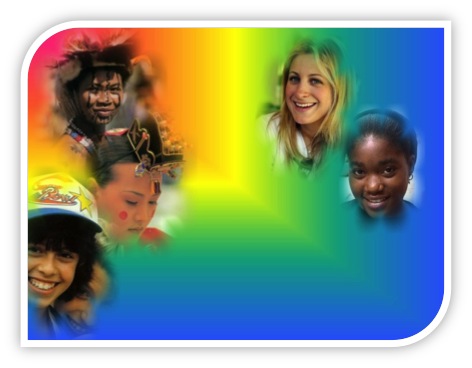 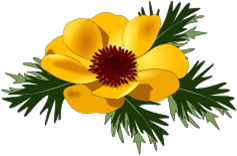 Ci spinge verso il profondo della riflessionee a penetrare la realtà di noi stessi.
Esiste la persona “colore nero”:abile nel mostrare il nostro lato più oscuro,con parole spesso dure.
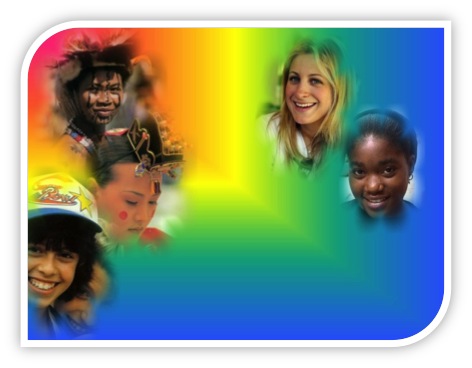 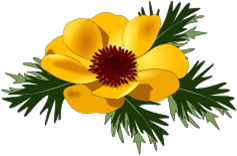 Ci parla senza “anestesia”.Ci aiuta, se siamo saggi, a migliorare la nostra vita.
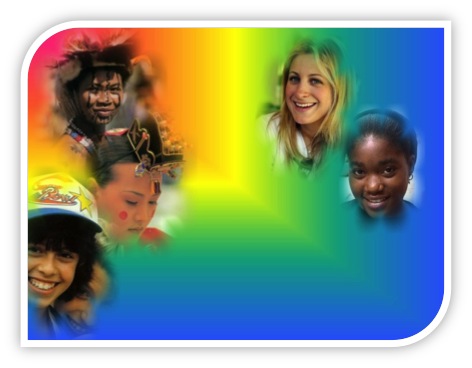 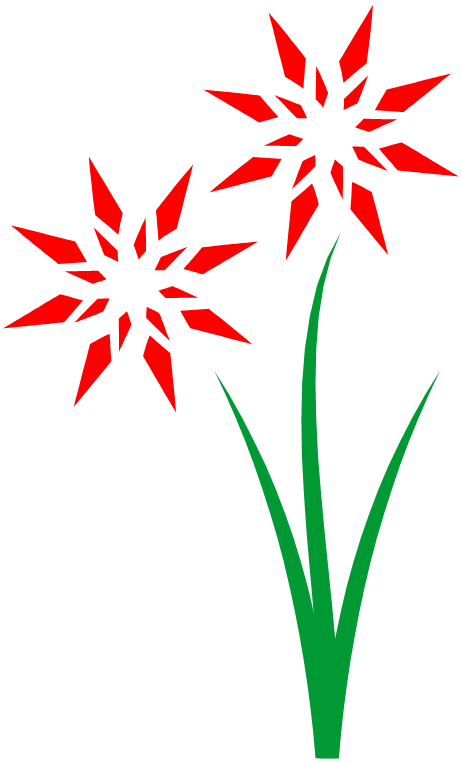 Se riunissimo tutte le personein un grande incontro contempleremmo
un arcobaleno di amore!
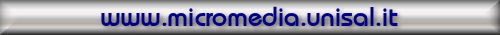 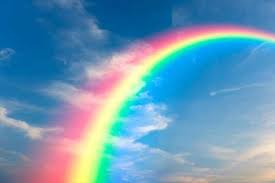 Tu di che colore sei?
Scrivere sull’arcobaleno le qualità
Positive
E
Negative
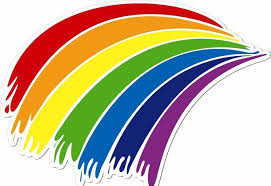 CORAGGIO
ATTENZIONE
AGGRESSIVITA’
POSITIVITA’
PRESUNZIONE
CALMA
DIFFIDENZA
IMPAZIENZA
ALLEGRIA
FRETTA
ACCOGLIENZA
PAZIENZA
INSODDISFAZIONE
NEGATIVITA’
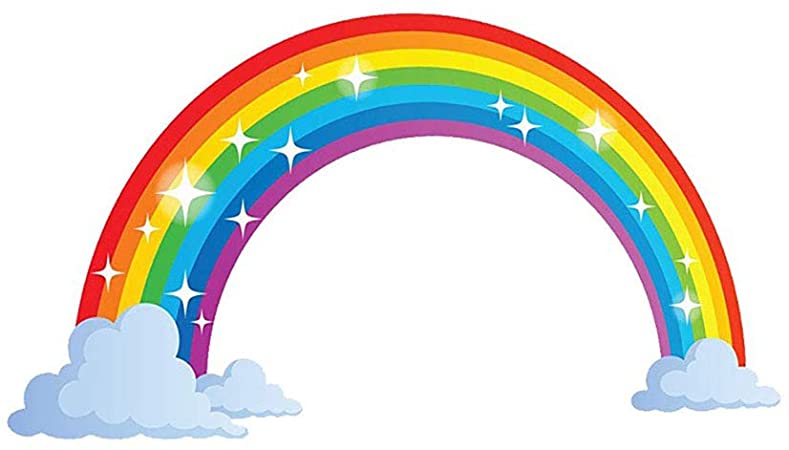 Mario
Luca
Chiara
Sara
Silvia
L’arcobaleno
dell’amicizia